История развития компьютерных средств обучения
Подготовила:
Студентка 2 курса
Первухина Алина
Содержание
Введение
История развития компьютерных средств обучения
Автоматизированные компьютерные технологии обучения
Мультимедийные компьютерные технологии обучения
Сетевые компьютерные технологии обучения
Заключение
Список использованной литературы
Введение
Вторая половина XX века
ознаменовалась такими открытиями,
которые оказали очень сильное
влияние на развитие всех сторон
жизни общества. Это в первую
очередь относится к появлению
персонального компьютера и
современных средств коммуникации.

Компьютерные технологии, 
появившиеся в середине ХХ века 
дали мощный толчок развитию 
образовательных технологий на 
основе информационных и 
коммуникационных технологий.
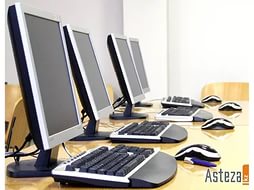 История развитию компьютерных средств обучения
Периоды развития компьютерных технологий обучения
Автоматизированные компьютерные технологии обучения
Сетевые компьютерные технологии обучения
Компьютерные мультимедийные технологии обучения
Автоматизированные компьютерные технологии обучения
В настоящее время трудно
оспаривать значимость первых
шагов применения
компьютеров в обучении,
поскольку именно
компьютеры и гибкие
алгоритмы, используемые при
разработке практически всех
педагогических программных
средств, в настоящее время
являются мощным
сопровождением и поддержкой
учебного процесса и технологий
самообразования.
Мультимедийные компьютерные технологии обучения
Мультимедиа технологии – способ
подготовки электронных
документов, включающих
визуальные, аудиоэффекты и
Мультипрограммирование
различных ситуаций под единым
управлением интерактивного
программного обеспечения.

Мультимедиа программное
средство – программный
продукт (программное
средство), в котором
объединены различные виды
информации - текст, звук,
графика, видео, анимация.
Сетевые компьютерные технологии обучения
Технологии сетевого
компьютерного обучения
позволяют принципиально
изменить отношение к
получению образования,
необходимости непрерывного
повышения своего культурно
образовательного уровня на
протяжении всей своей жизни. В
последнее время все чаще
компьютерные сетевые
технологии обучения называют
Интернет-технологиями
обучения или E-leaming.
Заключение
Внедрение более мощных и
совершенных компьютеров и
компьютерных сетей способствует
развитию предпосылок
необходимости интенсивного
развития и внедрения
инновационных процессов в
образование, поиска современных
технологий обучения, основанных
на самообразовании и
проектировании собственной
траектории обучения.

 Развитие сетевых технологий
взаимодействия дали толчок к
развитию новых технологий обучения
компьютерных дистанционных
технологий обучения.
Список использованной литературы
Барышкин А. Г., Шубина Т. В., Резник Н. А.Компьютерные презентации на уроке математики
Башмаков А. И., Башмаков И. А. Разработка компьютерных учебников и обучающих систем. М.:2003
Галеев И.Х. О систематизации учебных компьютерных средств
Мархель И.И. Компьютерная технология обучения.// Педагогика. – 1990.
Машбиц Е. И. Психолого-педагогические проблемы компьютеризации обучения. М.: 1988
Пак Н. И. Нелинейные технологии обучения в условиях информатизации / -  Красноярск, РИО КГПУ, 2004.
Сосновский В. И. Технические и аудиовизуальные средства обучения: принцип системности и практика. Новосибирск: 2004.
Тыщенко О.Б. Новое средство компьютерного обучения - электронный учебник // Компьютеры в учебном процессе, 1999
Христочевский С.А. Электронные мультимедийные учебники и энциклопедии. // Информатика и образование, 2000, №2, стр. 70–77
Энтина С. Б. Об одном довольно простом и полезном использовании ИКТ на уроке математики.
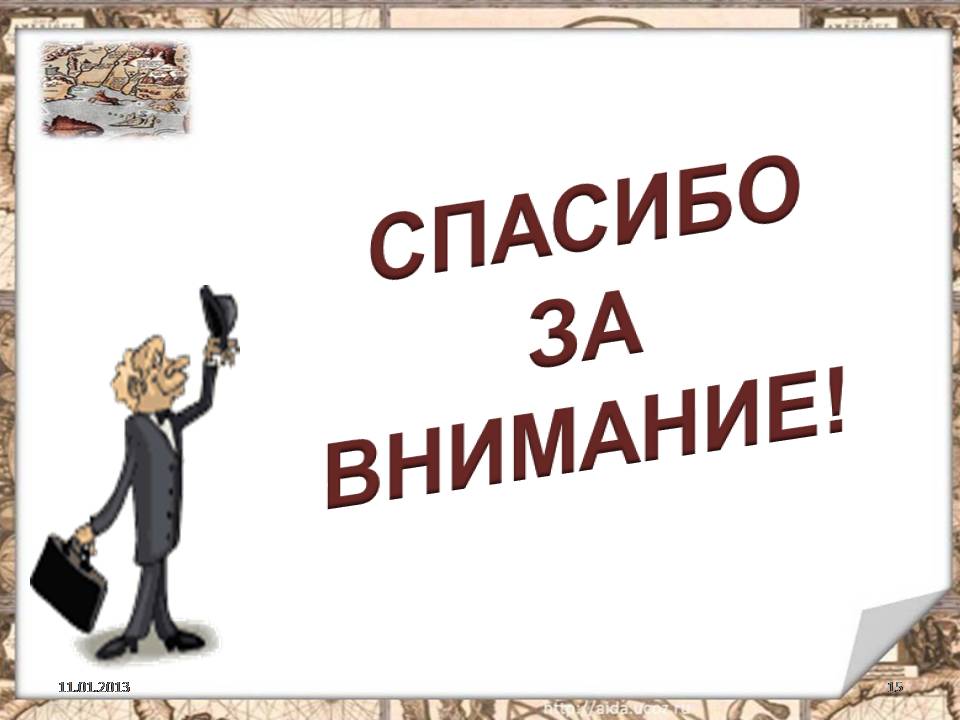